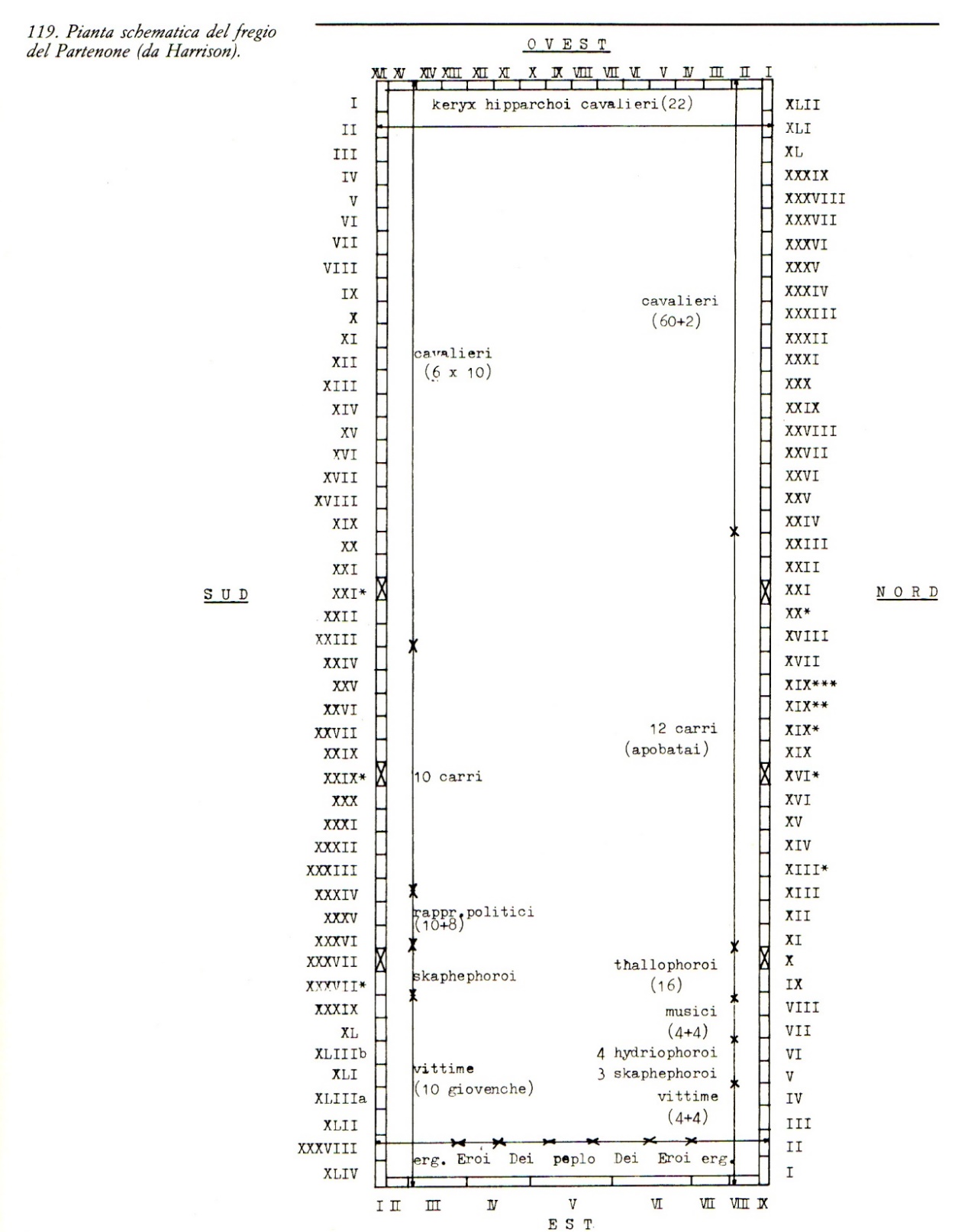 Partenone, fregio
sviluppo del fregio  160 m
445-438 a.C.
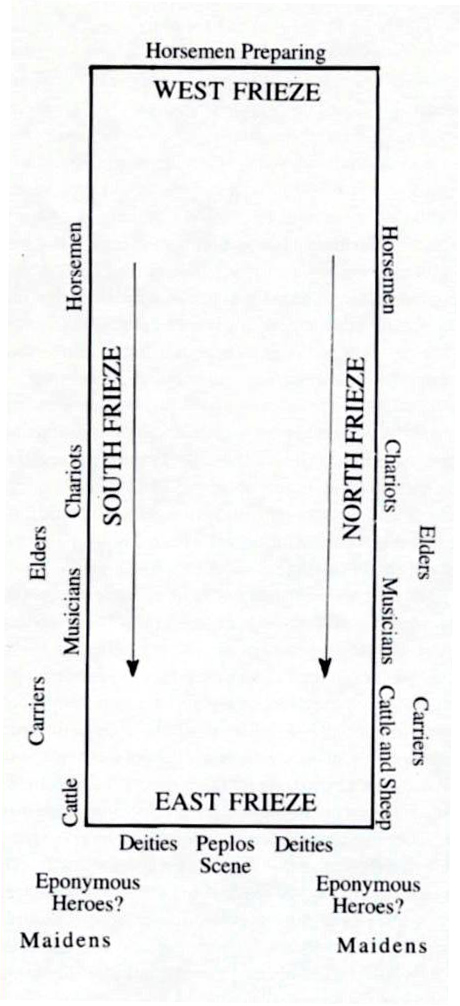 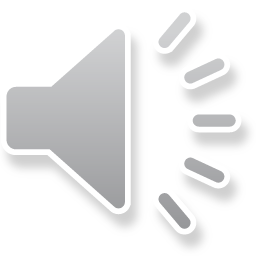 Partenone, frontoni

frontone Est, 440 a.C., nascita di Atena, Pandora, Helios, Selene, Dioniso, Kore, 
Demetra, Artemide, Efesto, Zeus, Hera, Hestia, Dione, Afrodite

b) frontone Ovest, 432 a.C. (vendita impalcatura), lotta tra Atena e Poseidon per il dominio 
sull’Attica – finito poco prima della guerra del Peloponneso
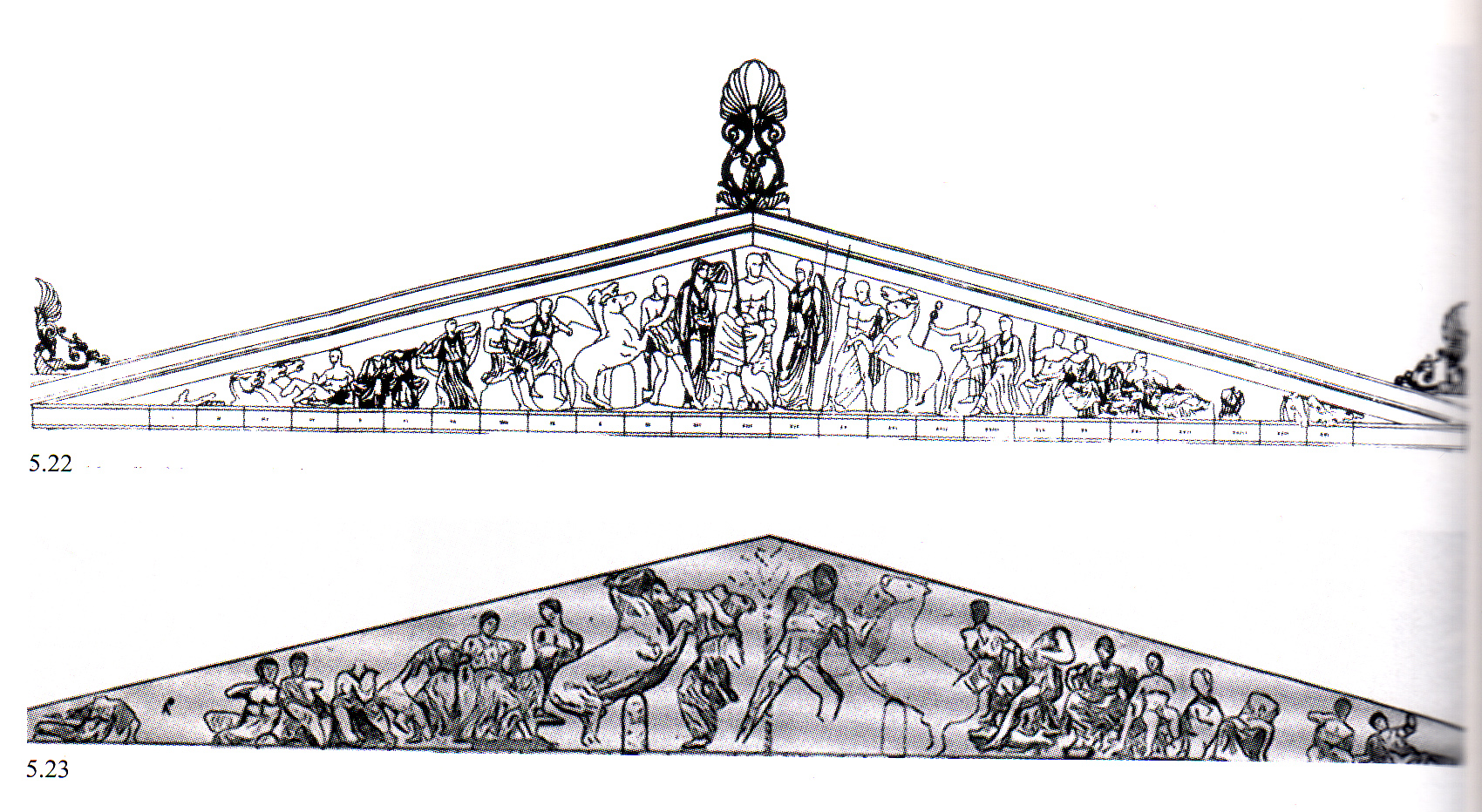 a)
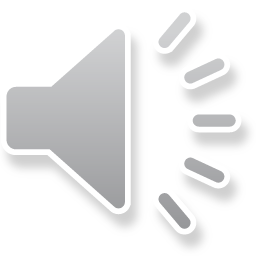 b)
Esplosione di polveriera turca del Partenone nel 1687 
ha distrutto la parte centrale del frontone
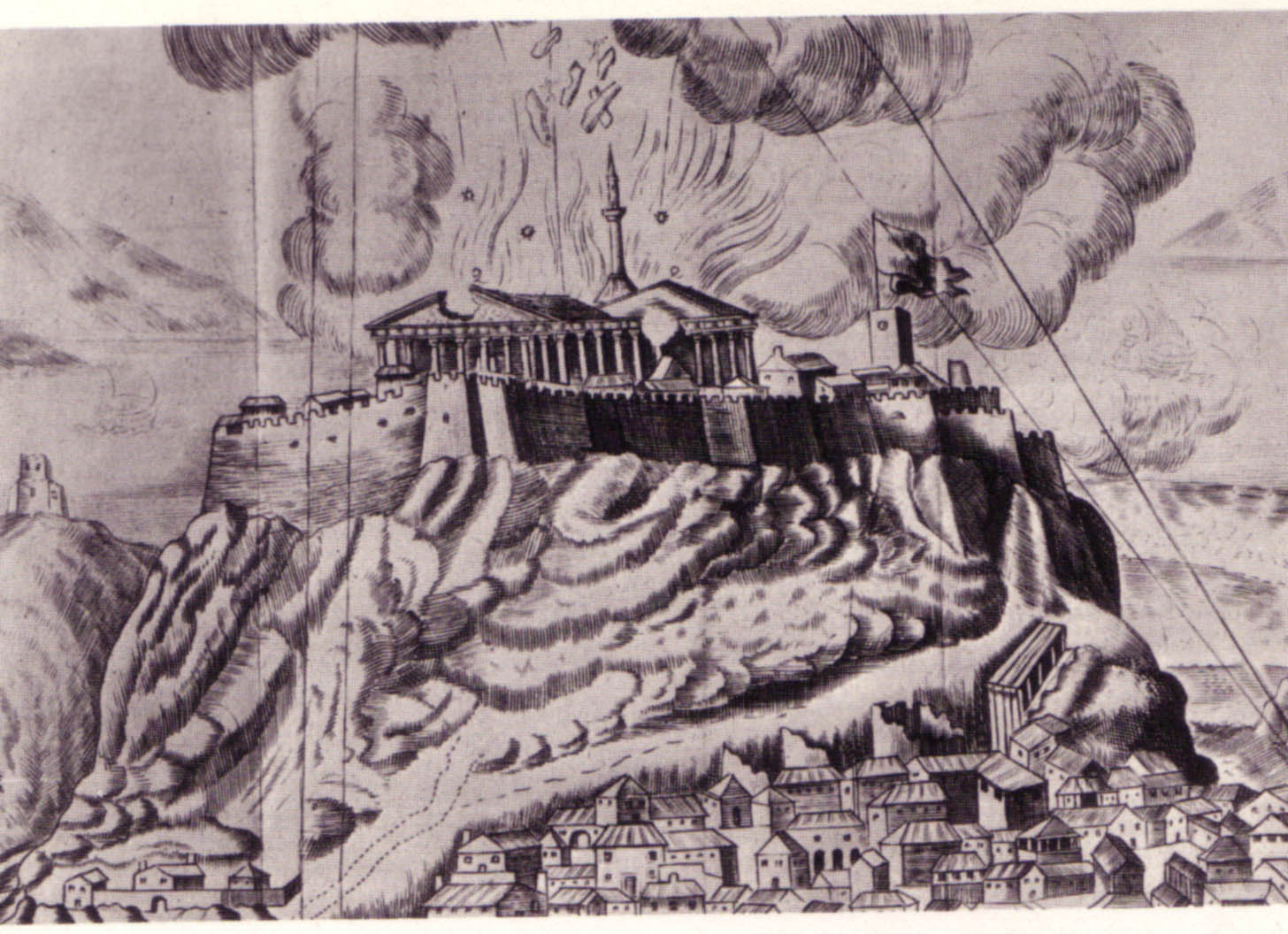 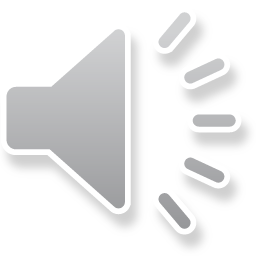 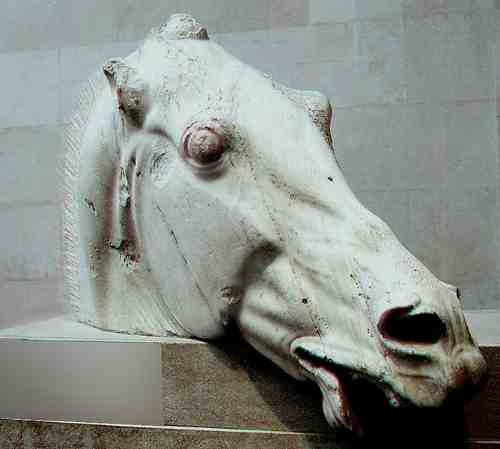 Partenone, frontone Est, Dioniso , Kore, Demetra, Iris
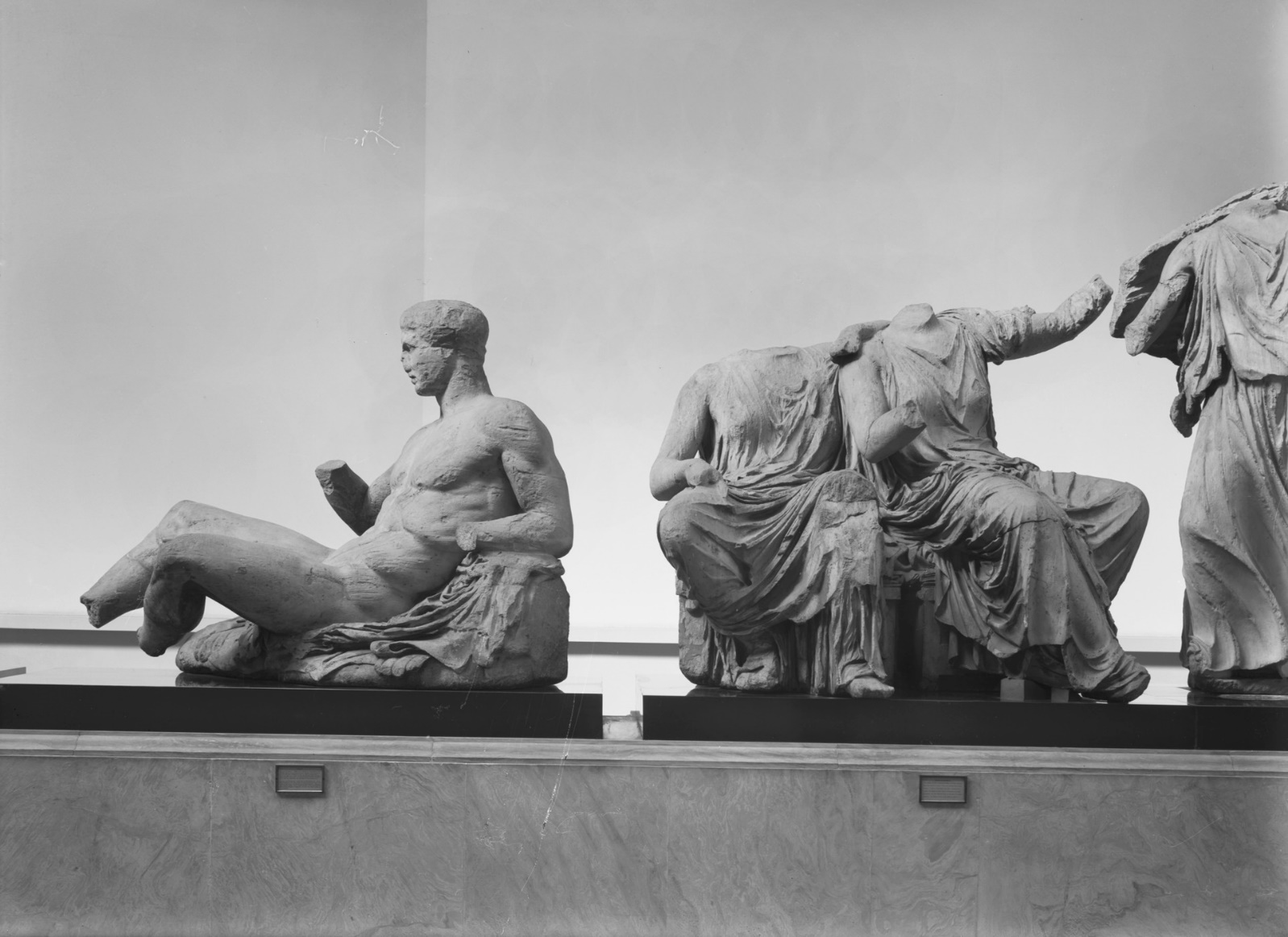 testa di cavallo della
quadriga di Helios
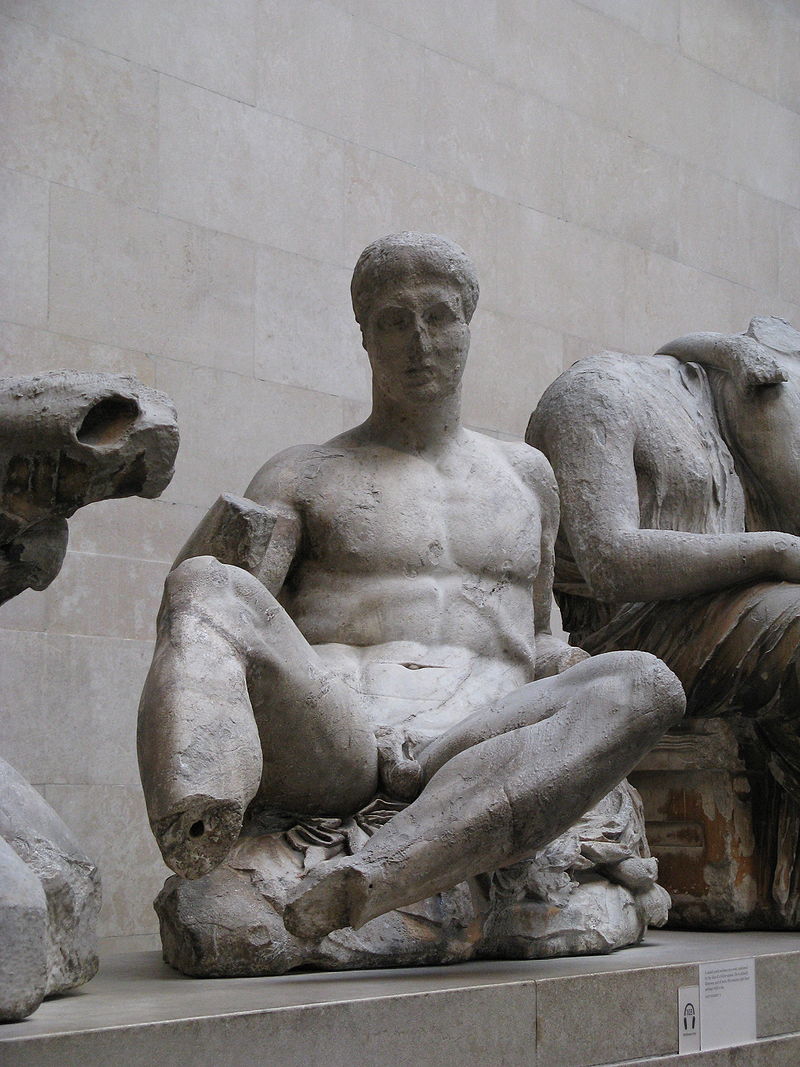 Dioniso                                          Demetra e Kore                   Iris
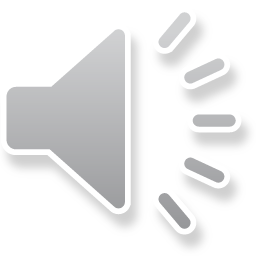 Partenone, dal frontone est
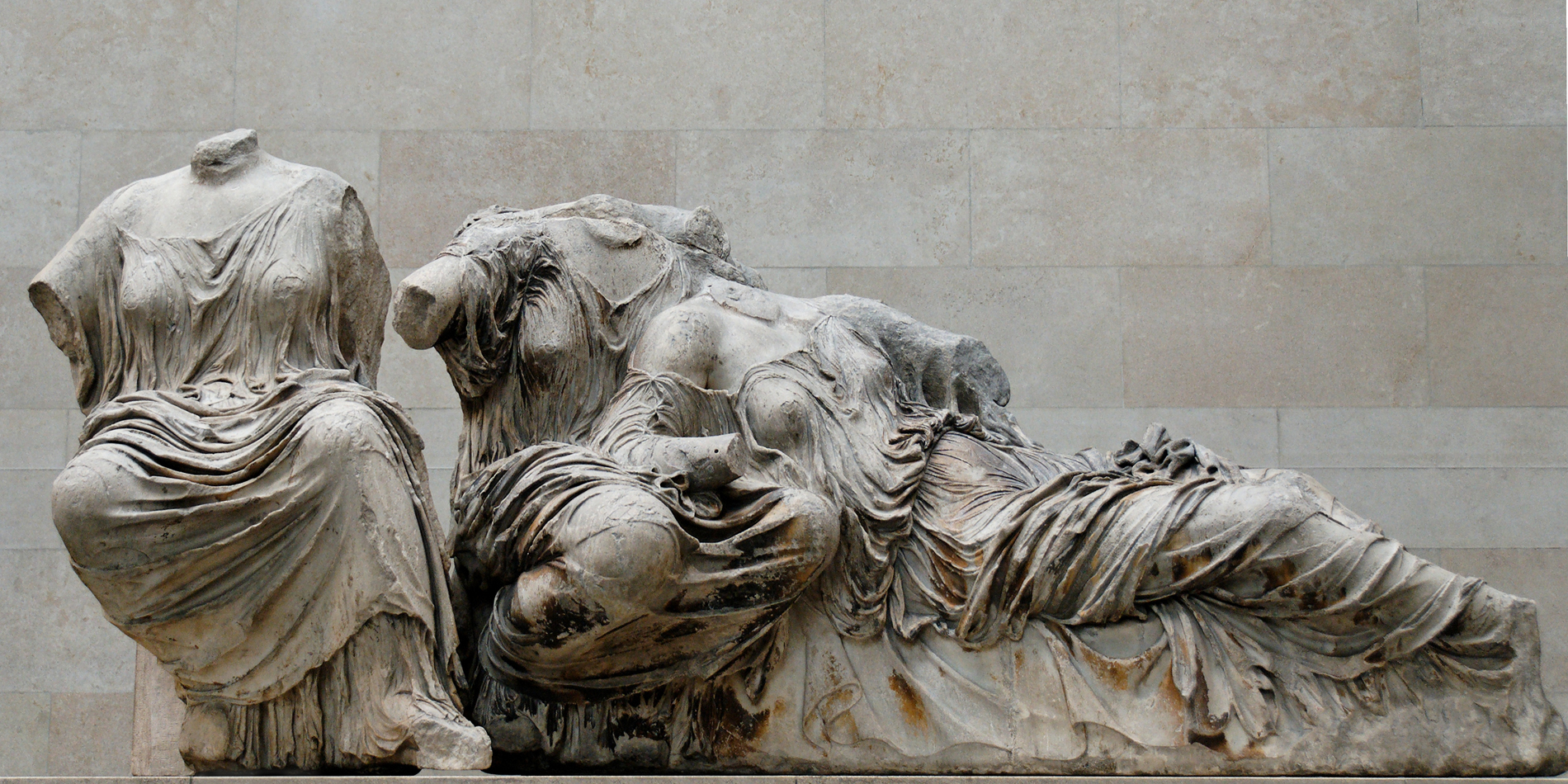 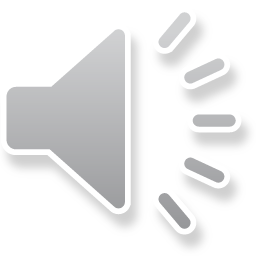 Hestia                        Dione                          Afrodite